Порядок ведения делопроизводства нотариусами
Ведение делопроизводства нотариусами осуществляется в соотв. со следующими актами:
Закон Республики Беларусь «О нотариате и нотариальной деятельности» от 18 июля 2004 г. № 305-З

Постановление Министерства юстиции от 14.01.2015 № 4 , которое утвердило Правила нотариального делопроизводства в новой редакции. 
Правила определяют порядок документирования нотариальной деятельности и порядок организации работы нотариусов, осуществляющих нотариальную деятельность в нотариальной конторе, нотариусов, осуществляющих нотариальную деятельность в нотариальном бюро.
Они распространяются на всех должностных лиц, наделенных правом осуществлять нотариальную деятельность. Дипломатические агенты дипломатических представительств и консульские должностные лица консульских учреждений Республики Беларусь, уполномоченные должностные лица местных исполнительных и распорядительных органов также руководствуются ими при совершении нотариальных действий, если законодательство, регулирующее делопроизводство в этих учреждениях и органах, не предусматривает иное.
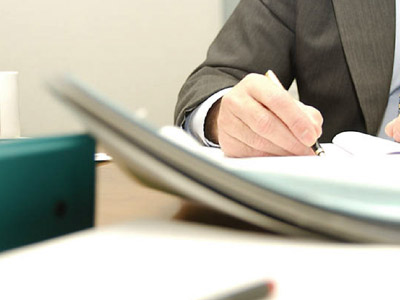 Нотариальное делопроизводство (далее – НД) включает:
подготовку, оформление, регистрацию, учет, выдачу, хранение и использование нотариальных документов и документов, на основании которых совершены нотариальные действия; 
ведение реестров, книг, журналов регистрации (учета), в которых регистрируются (учитываются) нотариальные документы и документы, на основании которых совершаются нотариальные действия; 
оформление, регистрацию и учет документов по истребованию и предоставлению нотариусами сведений и (или) документов, необходимых для совершения нотариального действия; 
оформление, передачу, регистрацию, учет и хранение нотариусами сведений (документов) о совершении нотариальных действий;
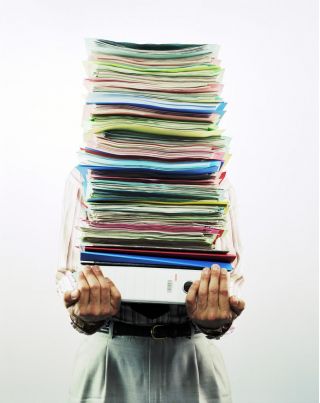 А также:
прием, учет, подготовку, оформление, размножение (тиражирование), контроль исполнения, хранение и использование организационно-распорядительных документов, образующихся в деятельности нотариальной конторы, нотариального бюро;
делопроизводство по обращениям граждан, в том числе индивидуальных предпринимателей, и юридических лиц; 
подготовку, оформление, исполнение нотариусами документов (просьб) об оказании правовой помощи;
оперативное хранение документов нотариуса, нотариальной конторы, а также их подготовку к передаче в нотариальный архив;
подготовку, оформление, регистрацию, учет, предоставление сведений (документов) по совершенным нотариальным действиям.
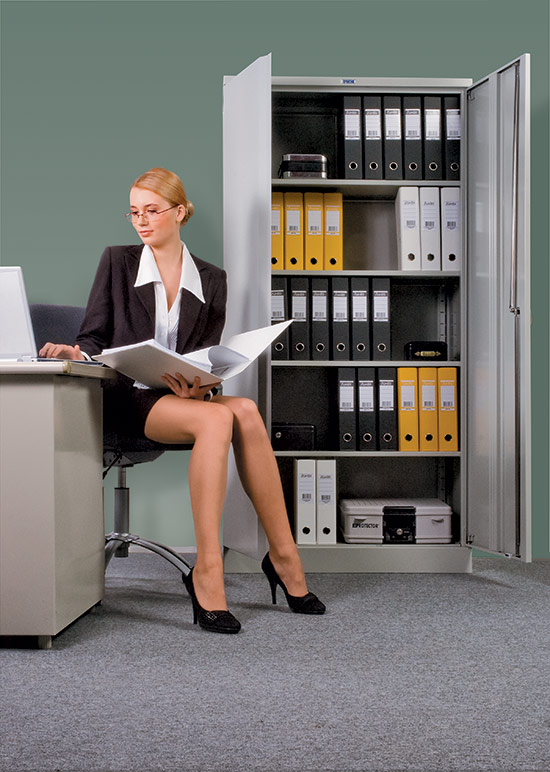 НД состоит из:
делопроизводства нотариуса :
деятельность нотариуса, осуществляющего деятельность в нотариальной конторе, по обеспечению документирования его нотариальной деятельности, формированию документов, за исключением ведения книг, журналов регистрации и учета, заведенных в одном экземпляре на нотариальную контору,
а также деятельность нотариуса, осуществляющего деятельность в нотариальном бюро по обеспечению документирования его нотариальной деятельности и деятельности нотариального бюро, оперативному хранению документов нотариуса; 
делопроизводства нотариальной конторы:
деятельность нотариусов, работников нотариальной конторы по обеспечению документирования деятельности нотариальной конторы, формированию документов, а также оперативному хранению документов нотариальной конторы.
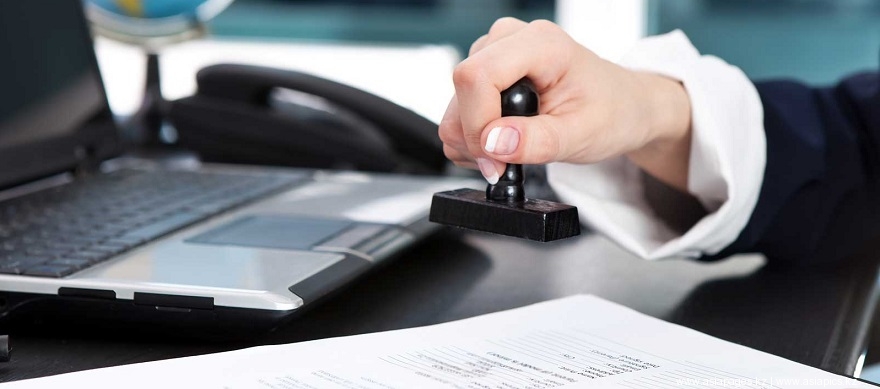 НД ведется на одном из государственных языков Республики Беларусь. 
В случае, если гражданин, обратившийся за совершением нотариального действия, не владеет языком, на котором ведется нотариальное делопроизводство, тексты оформляемых документов должны быть переведены ему нотариусом, если нотариус владеет соответствующим языком, либо переводчиком, известным нотариусу или уполномоченному должностному лицу, совершающим нотариальное действие. Заведомо неправильный перевод влечет ответственность в соответствии с законодательными актами Республики Беларусь.

Оформление документов 
(документирование) 
в НД осуществляется 
на бумажных носителях, 
а также в электронном виде.
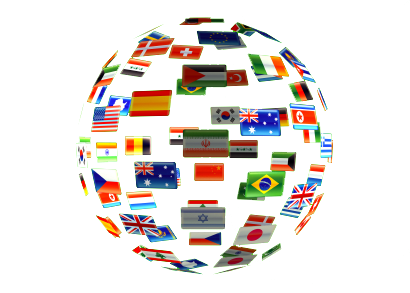 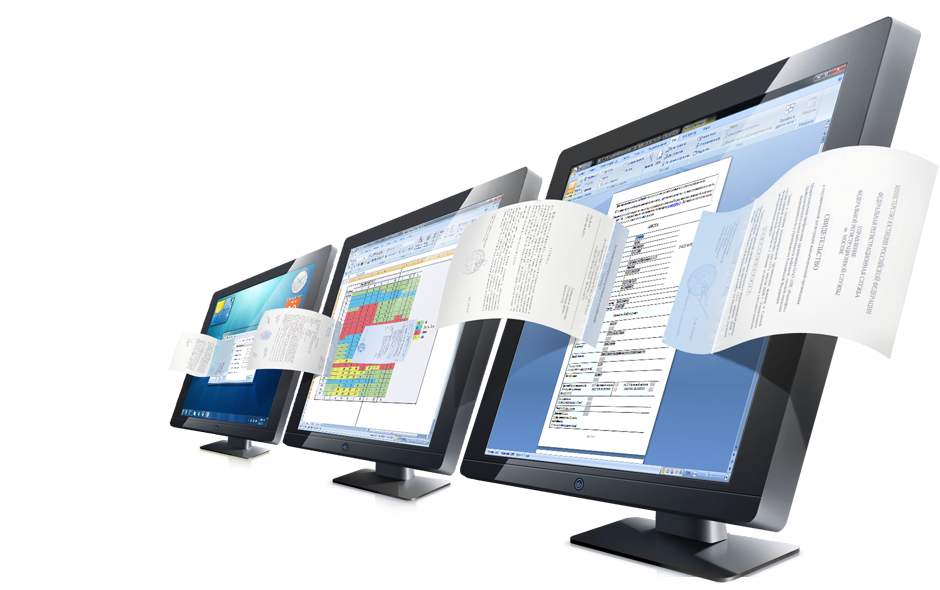 Заведующий нотариальной конторой вправе определить лицо (лиц), ответственное за ведение делопроизводства нотариальной конторы, о чем издается соответствующее распоряжение. 
       Нотариус односоставной нотариальной конторы, а также нотариус нотариального бюро являются лицами, ответственными за организацию и ведение делопроизводства. 
 
В случае приостановления или прекращения полномочий нотариуса документы, образовавшиеся в результате его деятельности, подлежат передаче другому нотариусу (в нотариальный архив) в срок не позднее 1 месяца (по акту приема-передачи  документов с приложением описи передаваемых дел, реестров, книг, журналов, которые составляются в 4 экземплярах – по одному для каждого участника комиссии. 
        Лицо, прекратившее осуществление нотариальной деятельности, обязано сдать документы, образовавшиеся в результате этой деятельности, а также печать с изображением Государственного герба Республики Беларусь и штампы удостоверительных надписей.

В случае утраты документов лицо, ответственное за организацию и(или) ведение делопроизводства, незамедлительно 
информирует соответствующую территориальную
 нотариальную палату для принятия 
необходимых мер по розыску документов.
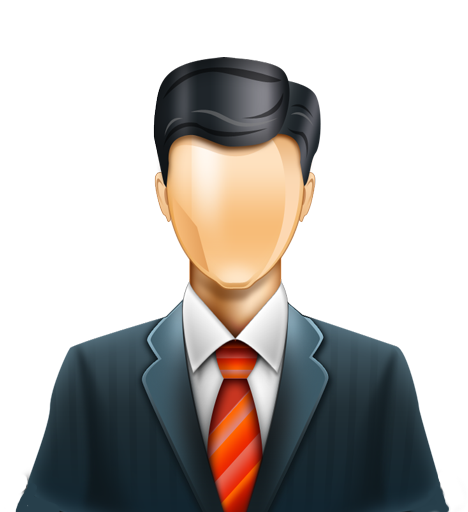 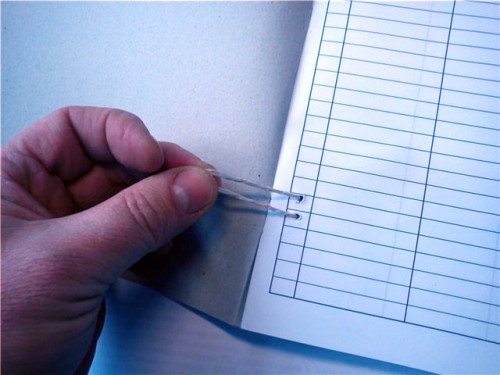 Для регистрации (учета) нотариальных документов и иных документов заводятся: 
      1) в нотариальной конторе, нотариусом нотариального бюро: 
- книга учета наследственных дел ; 
- алфавитная книга учета наследственных дел, завещаний;
- алфавитная книга запрещений отчуждения недвижимого имущества и арестов; 
- алфавитная книга регистрации заинтересованных лиц об истребовании сведений и (или) документов, необходимых для совершения нотариального действия; 
- журнал регистрации входящих документов; 
- журнал регистрации исходящих документов ; 
- иные книги, журналы, связанные с организацией и обеспечением деятельности нотариальной конторы, нотариального бюро. 
      2) нотариусом нотариальной конторы, нотариального бюро: 
- книга учета наследственных дел ; 
- книга учета заявлений о принятии мер по охране наследства и (или) управлению им;
-  книга учета ценностей при принятии мер по охране наследства;
-  приходная книга учета депозитных операций и расходная книга учета депозитных операций;
- книга регистрации заинтересованных лиц об истребовании сведений и (или) документов, необходимых для совершения нотариального действия;
- журнал учета специальных формуляров регистрации финансовых операций, подлежащих особому контролю;
-  книга учета выездов нотариуса для совершения нотариальных действий; 
- алфавитные книги, предусмотренные пунктом 1.
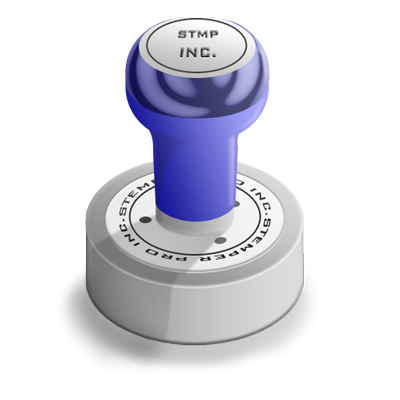 Реестры, книги, журналы должны быть прошиты, листы их – пронумерованы
Текст нотариального документа должен быть написан ясно и четко, числа и сроки должны быть обозначены хотя бы 1 раз словами.
На документе излагается удостоверительная надпись.
Для осуществления нотариальной деятельности в нотариусу выдаются печать с изображением Государственного герба Республики Беларусь, наименованием государственной нотариальной конторы, указанием порядкового номера печати, а также штампы удостоверительных надписей и бланки нотариальной конторы.
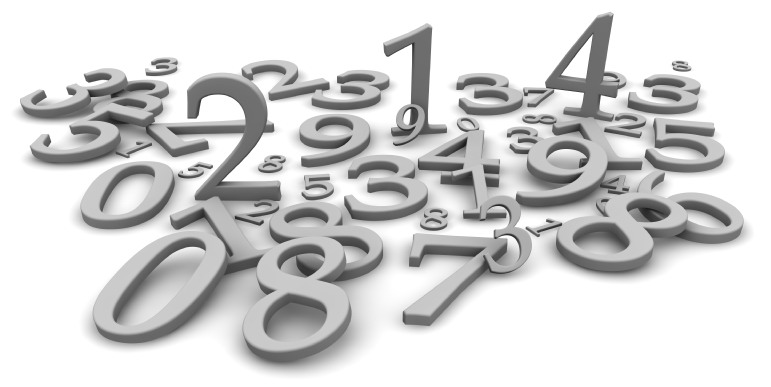 РЕГИСТРАЦИЯ ДОКУМЕНТОВ – запись учетных данных о документе в регистрационной форме, фиксирующая факт его создания, получения или отправки из нотариальной конторы, нотариального бюро, от нотариуса, путем проставления на нем регистрационного индекса с одновременной записью необходимых сведений о документе в соответствующих журналах, книгах, реестрах. 
Регистрации подлежат все документы, поступившие либо созданные в ходе осуществления деятельности в нотариальной конторе либо в нотариальном бюро, независимо от способа их создания, передачи или доставки.
Не подлежат регистрации личная переписка, 
поздравительные открытки, 
пригласительные билеты и др. 

Документы, поступившие в нотариальную 
контору, нотариальное бюро, 
проходят первичную обработку
 и регистрациются
 в день поступления.
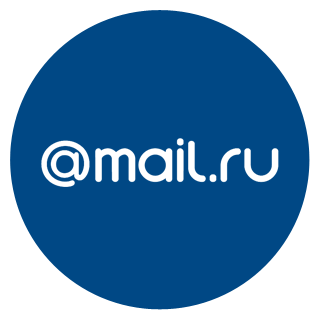 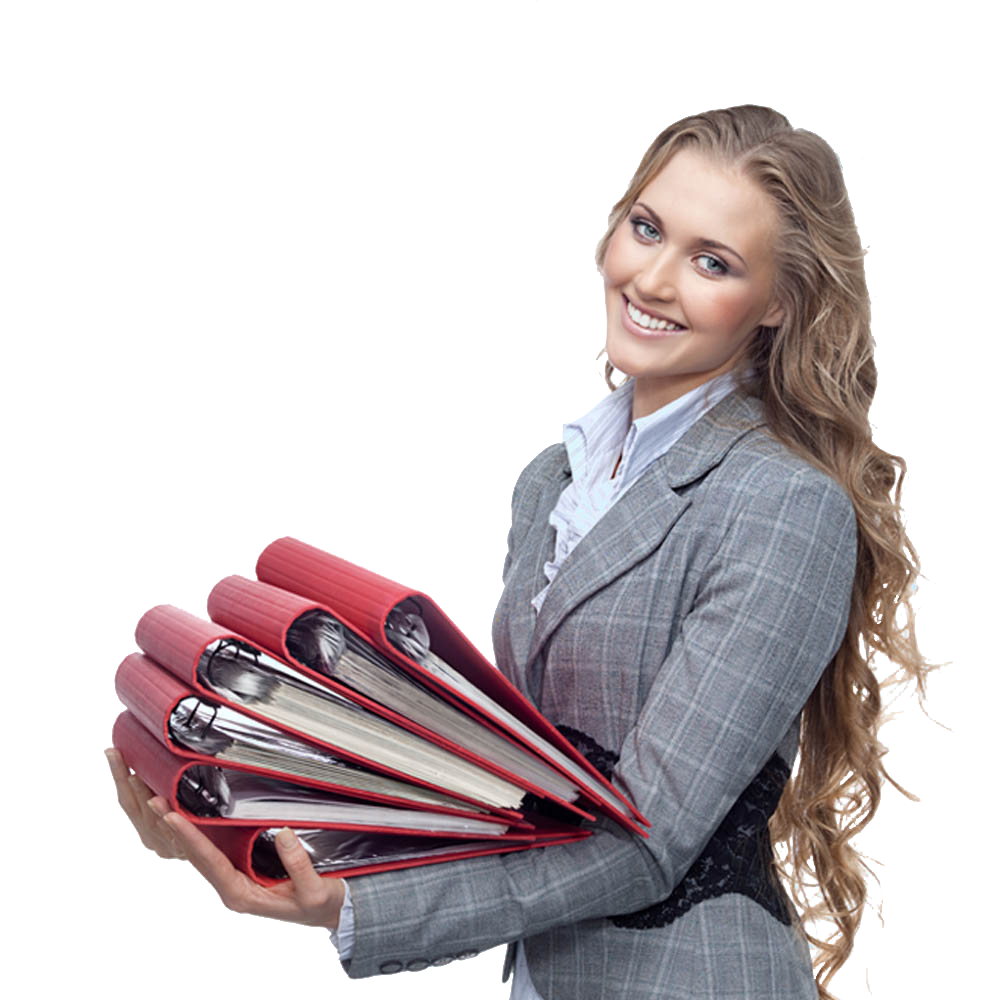 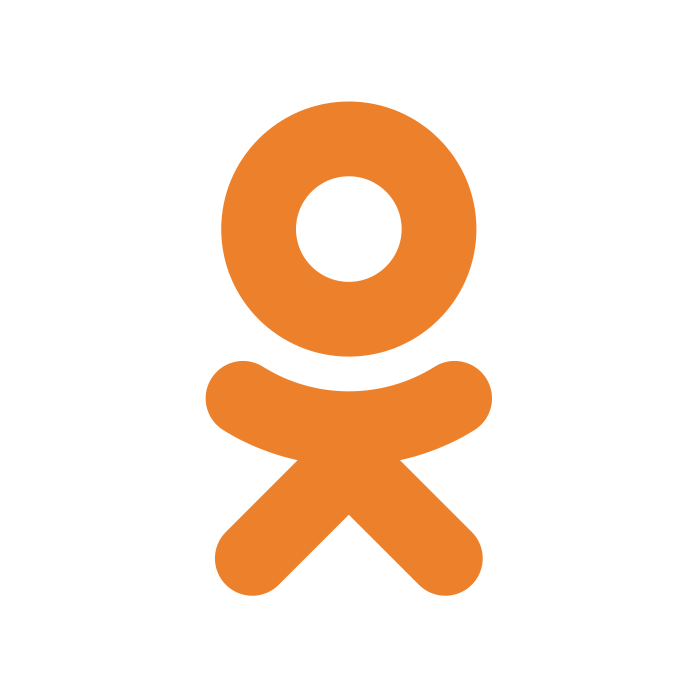 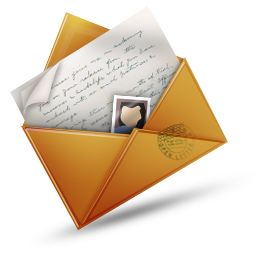 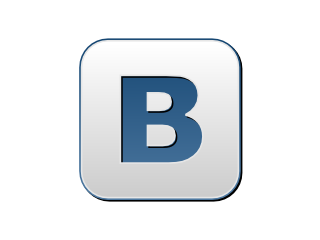 В журнале регистрации входящих документов регистрируются:

письменные обращения (запросы); 
организационно-распорядительные документы, поступающие в нотариальную контору, нотариальное бюро; 
заявления с просьбой: …
заявления завещателя о предоставлении ему завещания для уничтожения, распоряжение завещателя об уничтожении завещания нотариусом; 
заявления об отмене нотариально удостоверенной доверенности; 
заявления о вынесении нотариусом постановления об отказе в совершении нотариального действия; 
заявления заинтересованных лиц, желающих обратиться в суд для оспаривания права или факта, об удостоверении которых просит другое заинтересованное лицо, об отложении совершения нотариального действия;
иные входящие документы, регистрация которых в журнале регистрации входящих документов предусмотрена Правилами, иными нормативными правовыми актами.
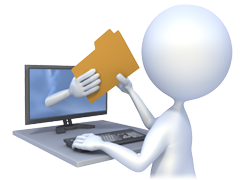 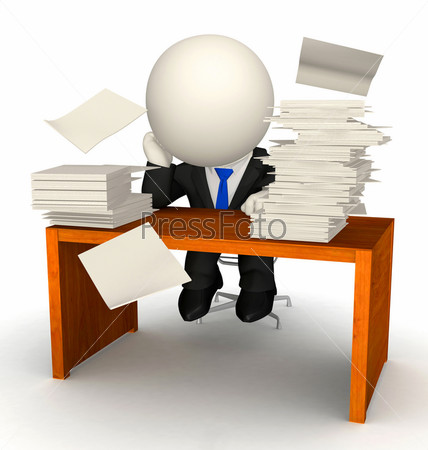 После регистрации документы передаются лицом, ответственным за ведение делопроизводства, заведующему нотариальной конторой, который проставляет резолюции и передает их на исполнение.

Документы, поступившие в нотариальную контору и связанные с документированием деятельности нотариуса данной нотариальной конторы, передаются этому нотариусу. 
Документы, поступившие нотариусу нотариального бюро, рассматриваются самим нотариусом.

Документ, относящийся к компетенции другого нотариуса, не позднее 2 рабочих дней со дня поступления направляется этому нотариусу с сопроводительным письмом. 
Если неизвестно, к компетенции какого нотариуса, нотариальной конторы относится разрешение поставленных в полученном документе вопросов, документ направляется в соответствующую территориальную нотариальную палату для дальнейшей передачи по принадлежности.
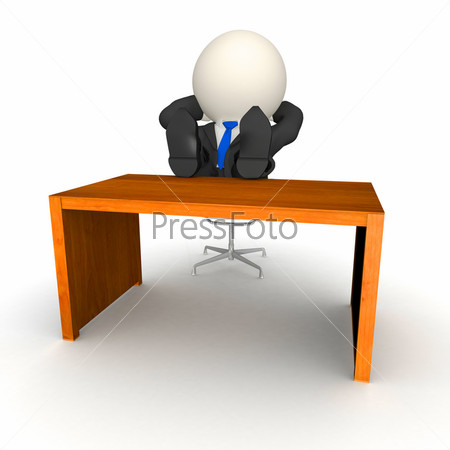 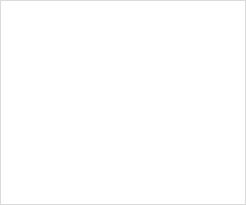 Подготовка и оформление документов производится в зависимости от их вида

В Республике Беларусь имеют место реестры для регистрации нотариальных действий, реестры для регистрации запрещений отчуждения недвижимого имущества и арестов. 
      Каждый реестр для регистрации нотариальных действий закрепляется заведующим нотариальной конторой за конкретным нотариусом. Такому реестру присваивается самостоятельный номер. 

Ведение нотариусом одновременно 
нескольких реестров для регистрации 
нотариальных действий не допускается.

Дела нотариальной конторы, нотариусов нотариальной конторы, нотариуса нотариального бюро подлежат оформлению при их заведении в делопроизводстве и по завершении года. 

Оформление дел нотариальной конторы осуществляется лицом, ответственным за ведение делопроизводства нотариальной конторы, а оформление дел нотариуса – лицом, ответственным за ведение делопроизводства нотариуса.
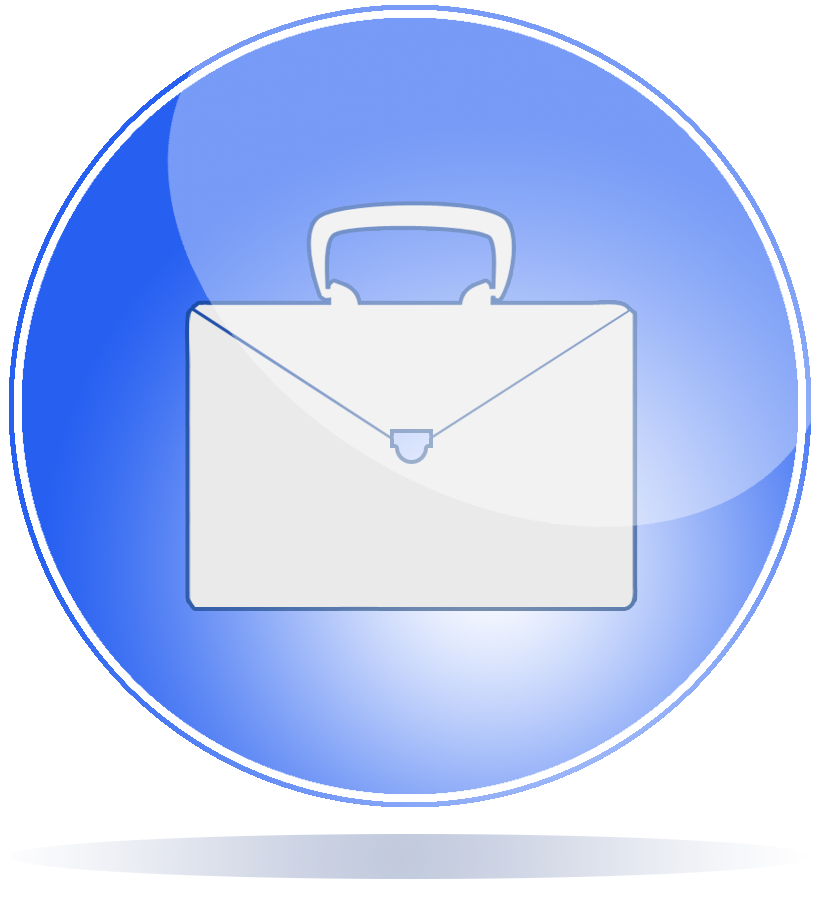 С момента оформления (удостоверения, выдачи, составления) и до передачи в нотариальный архив документы хранятся в помещении нотариальной конторы, в нотариальном бюро.
В зависимости от сроков хранения осуществляется:
частичное оформление дел. Частичному оформлению подлежат все дела при их заведении в делопроизводстве. Частичное оформление дела при заведении в делопроизводстве предусматривает оформление реквизитов обложки дела в соответствии с номенклатурой дел;
полное оформление дел. Полному оформлению подлежат дела постоянного и временного (свыше 10 лет) хранения.
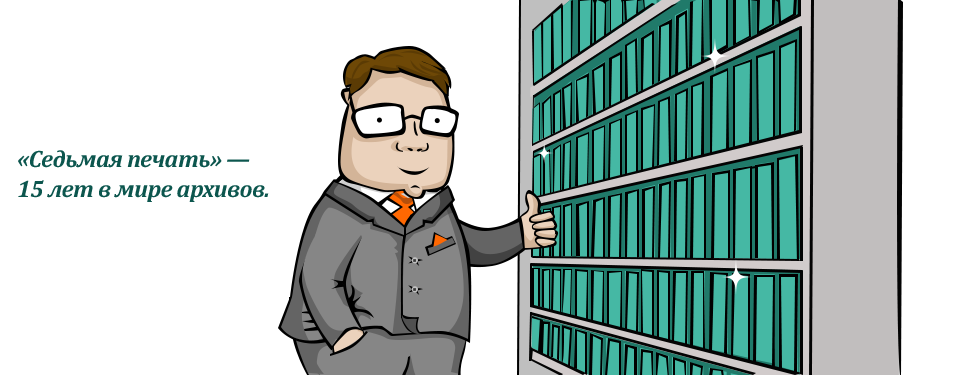 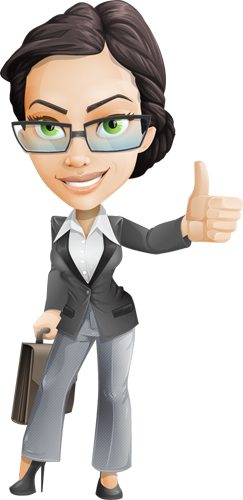 Спасибо 
за внимание!